Recorridos 1º Clasificatorio Campeonato de España de Triatlón (Olímpico) - Tarazona
Plano general de los recorridos
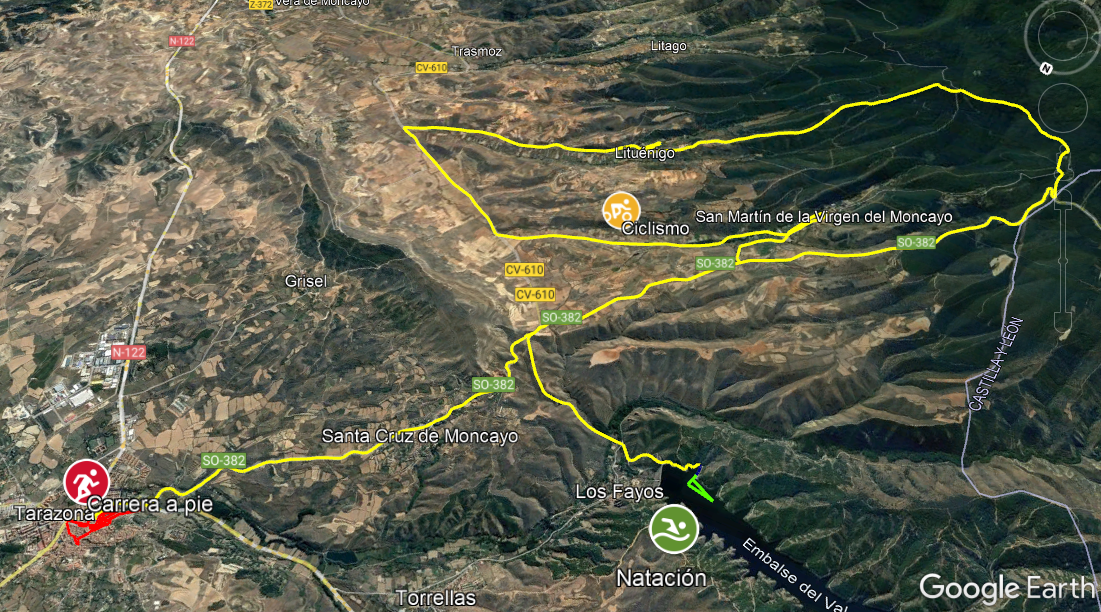 INCLUIR PLANO GENERAL DE LOS RECORRIDOS
Natación

2 vueltas x 750m
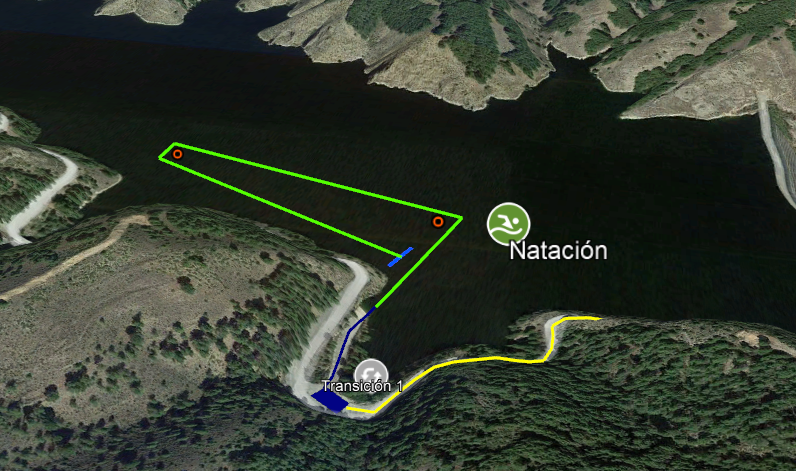 INCLUIR PLANO GENERAL DE LA NATACIÓN
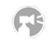 x 2 vueltas
Transición #1
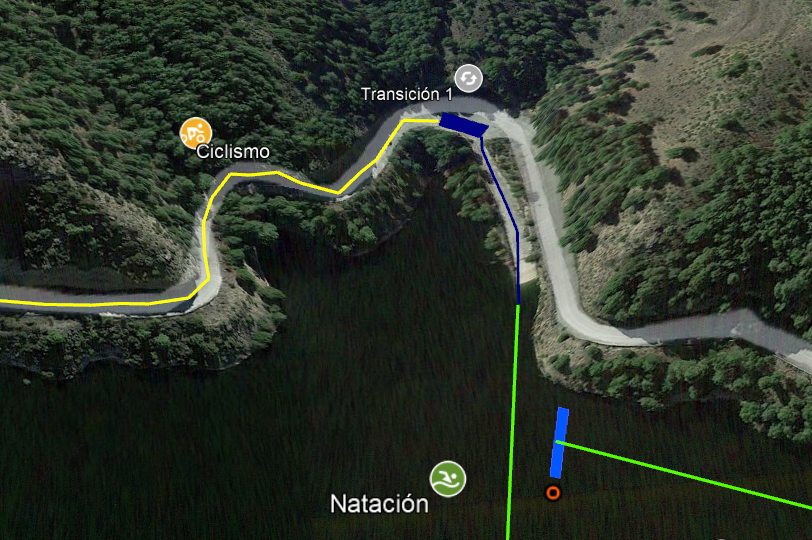 INCLUIR PLANO DE TRANSICIÓN 1
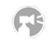 Ciclismo

1 vuelta de 39,6 km
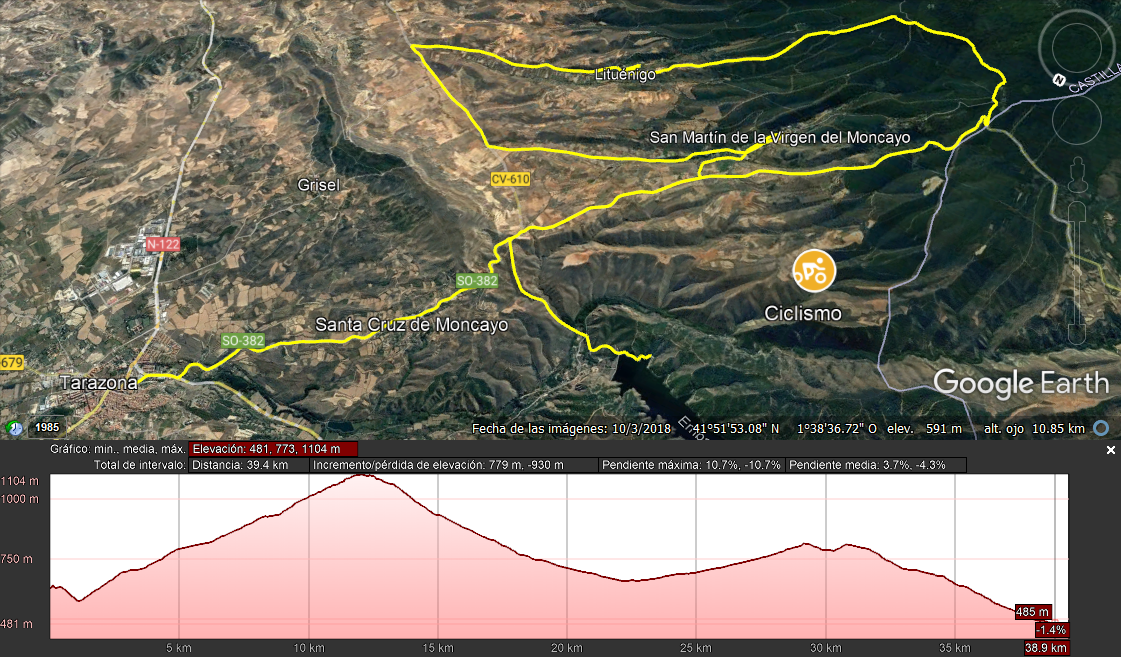 ¡PRECAUCION!
¡Bajada peligrosa!
¡PRECAUCION!
Giro de 180º
¡PRECAUCION!
Giro de 180º
Área de Transición 2
Área de Transición 1
Fin Ciclismo – Transición 2 – Carrera a pie
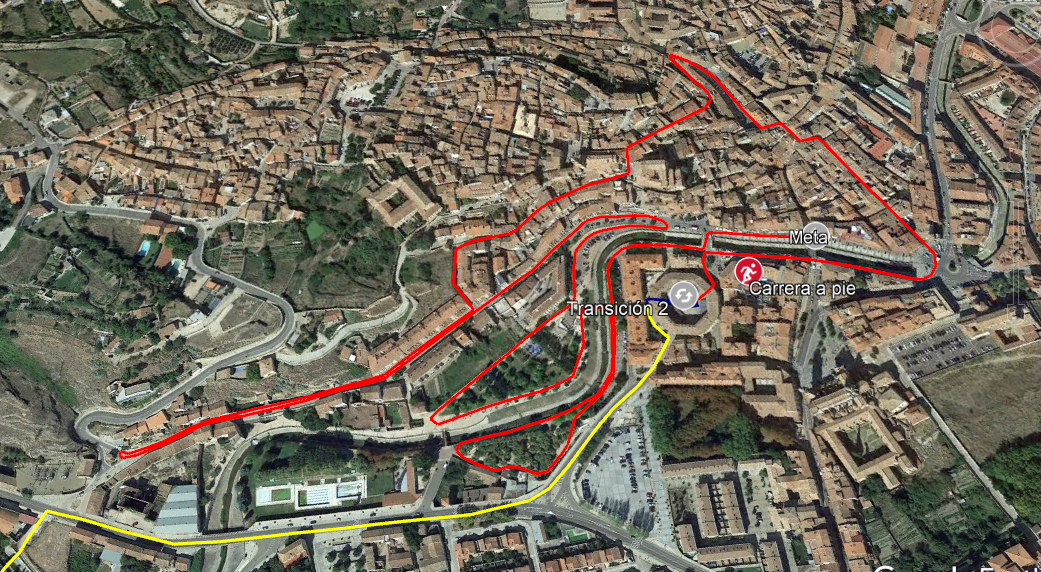 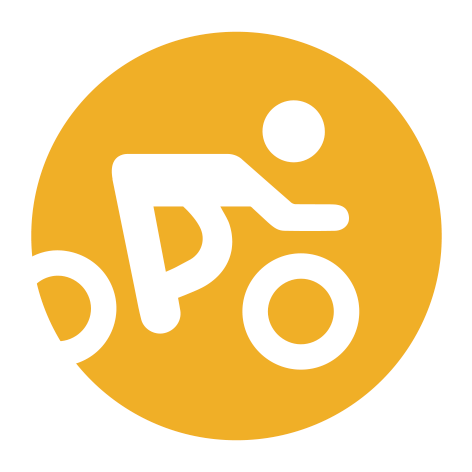 Transición #2
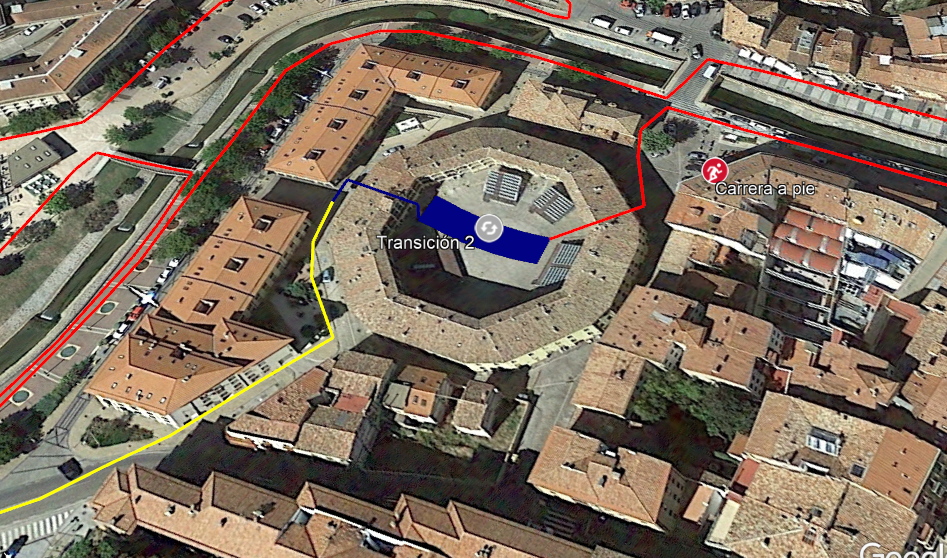 Enlace meta
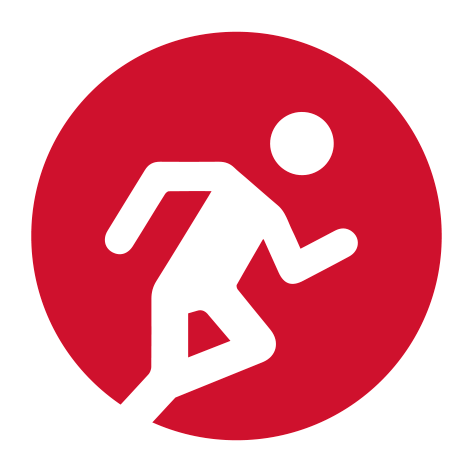 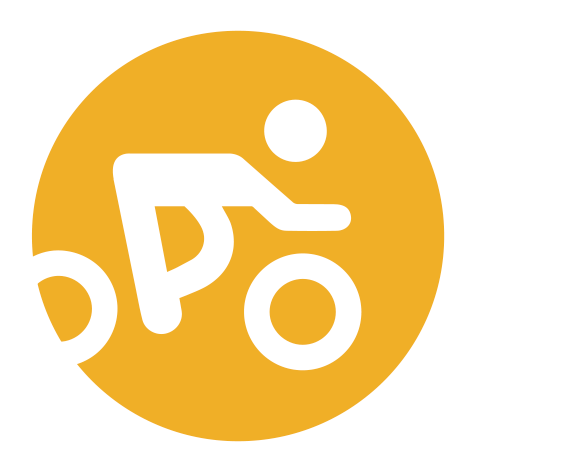 Carrera a pie

3 vueltas de 3,33 km
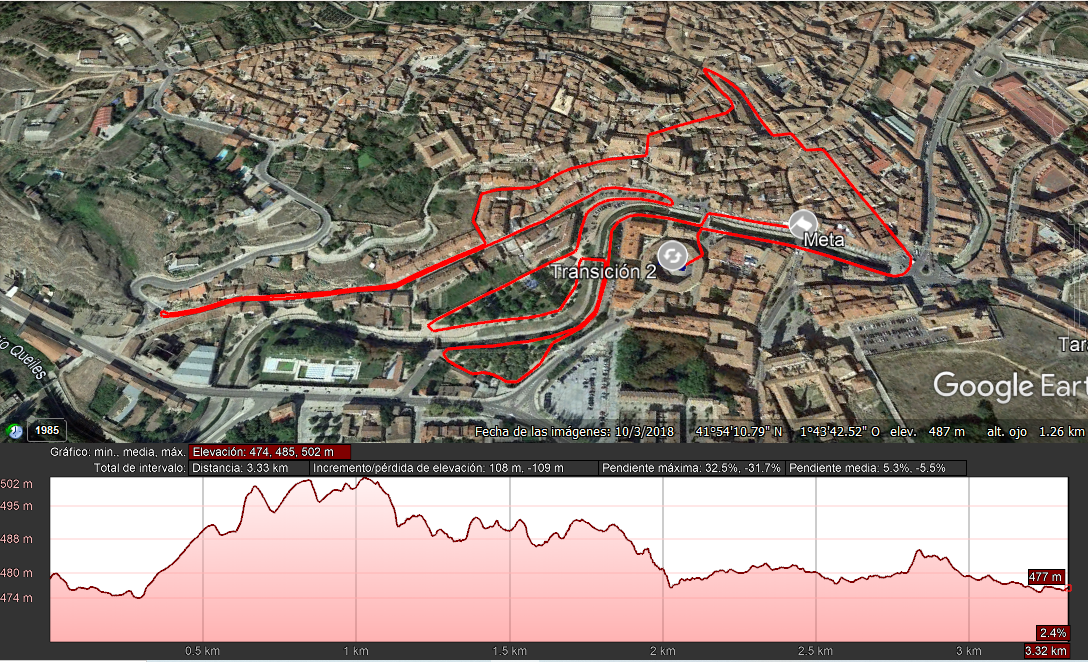 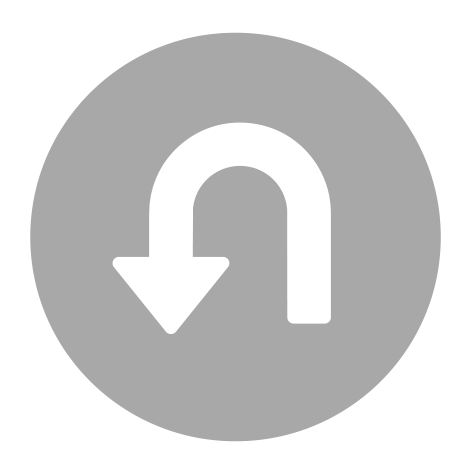 Enlace meta
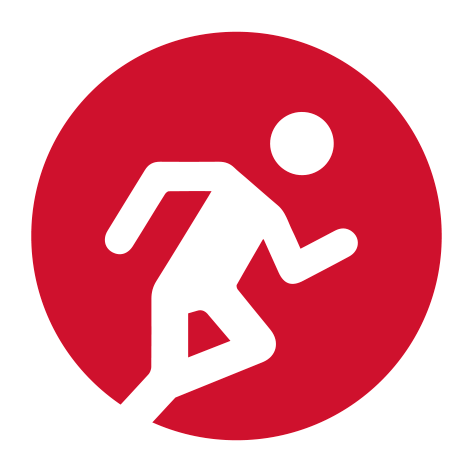 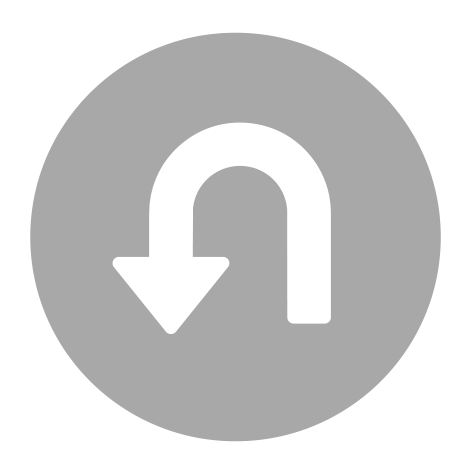 Enlace vuelta
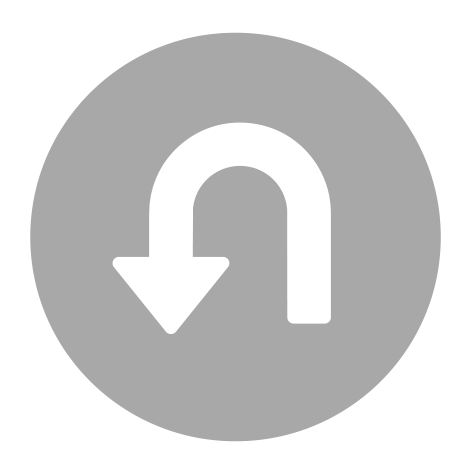 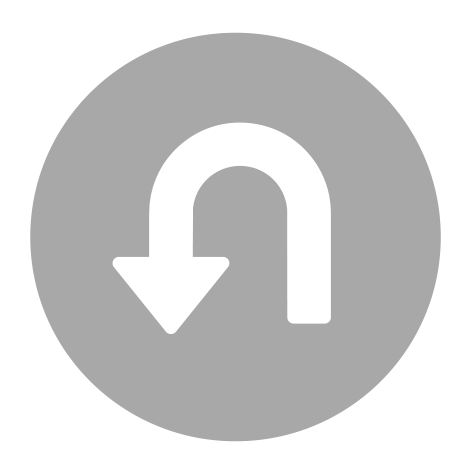 ¡ BUENA SUERTE !